Partnership for a Healthy DurhamCommunications and Directory Survey Results
July 2023 – August 2023
Survey Distribution
Shared via Partnership newsletter in July and August
Shared with individual committees and steering committee
Survey participants: 24 (down from 50 last year)
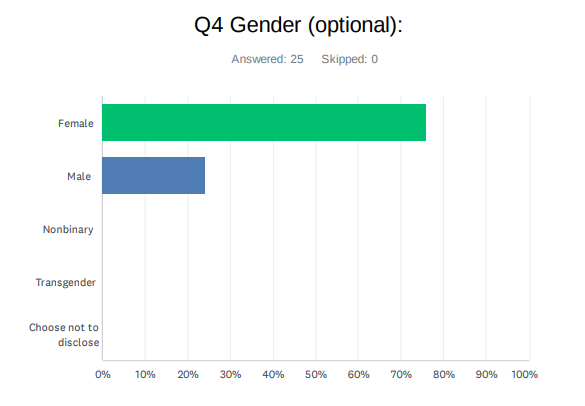 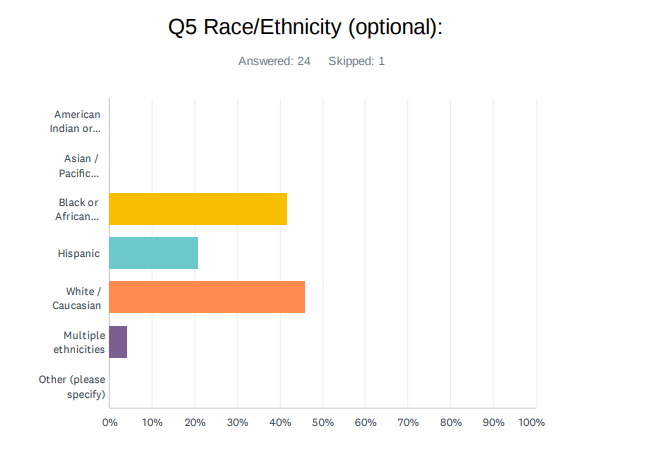 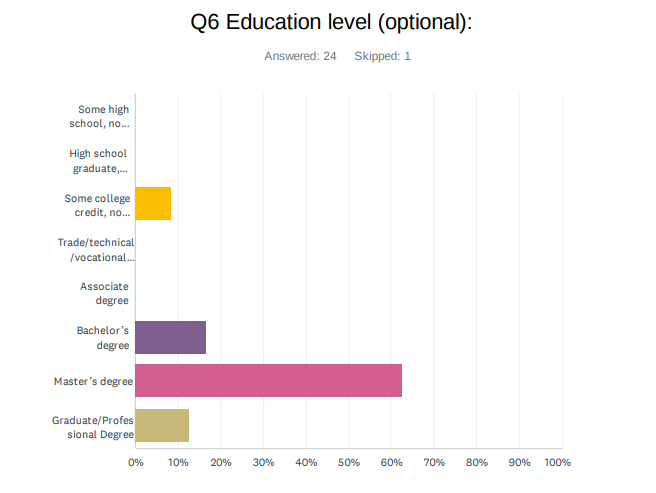 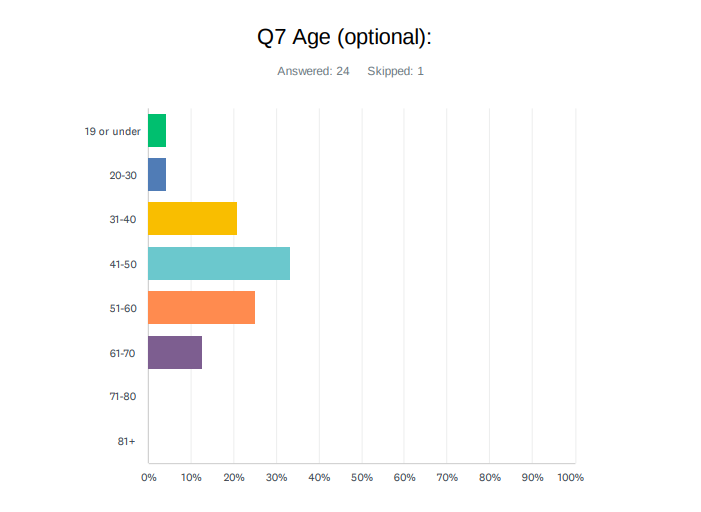 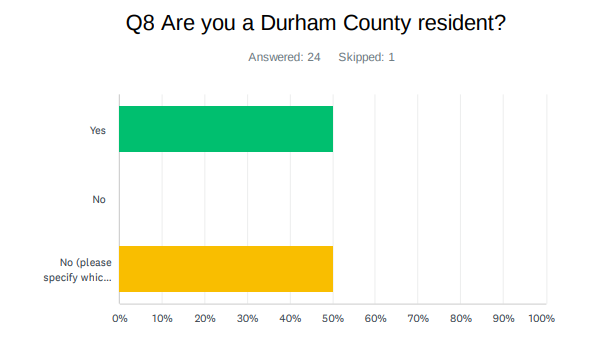 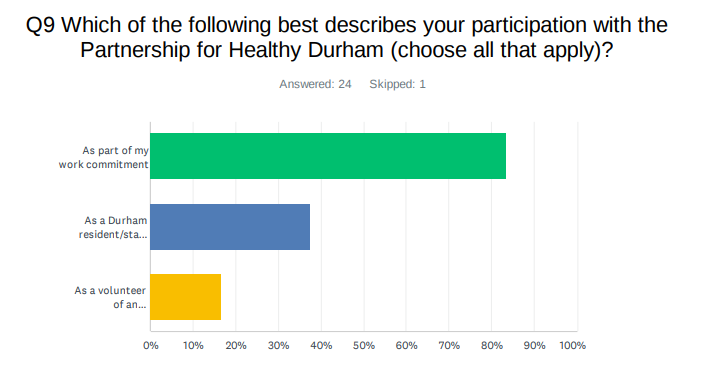 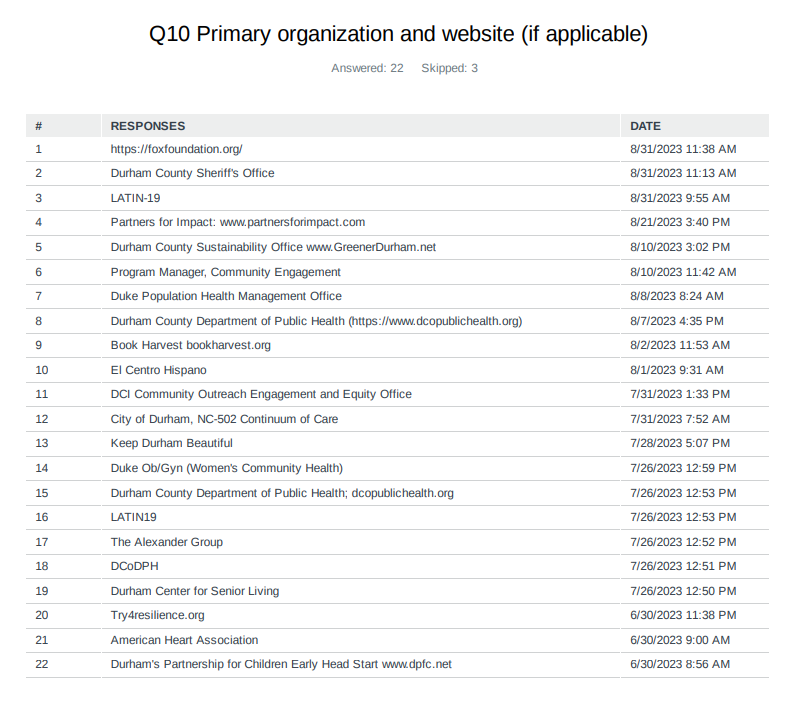 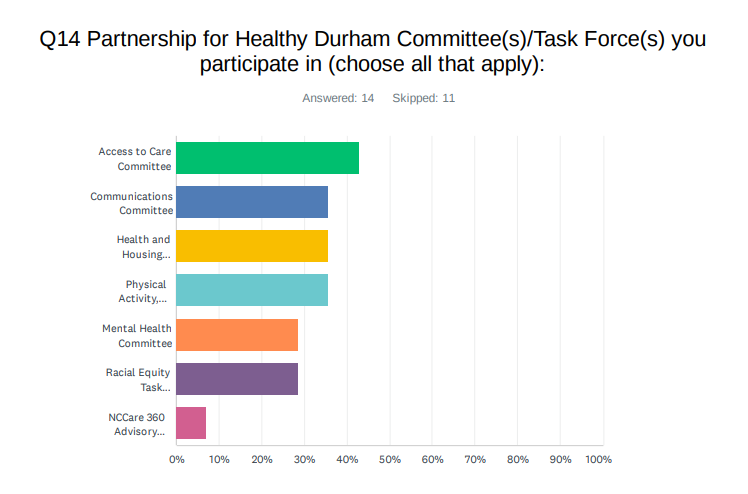 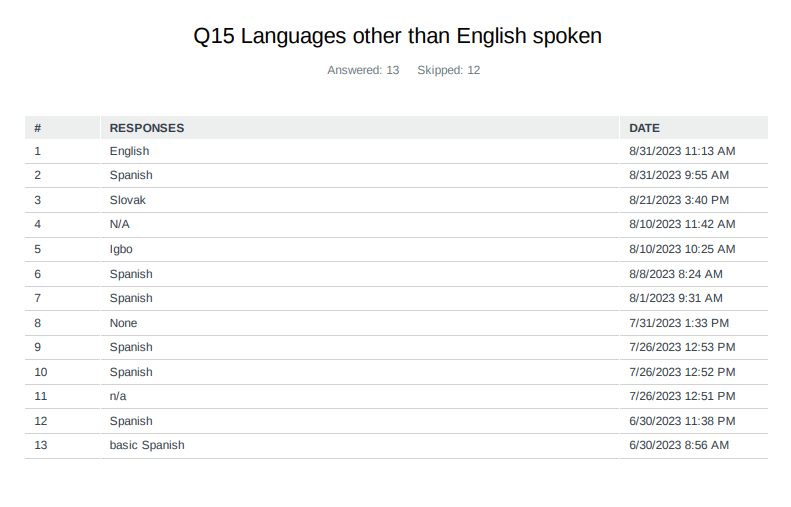 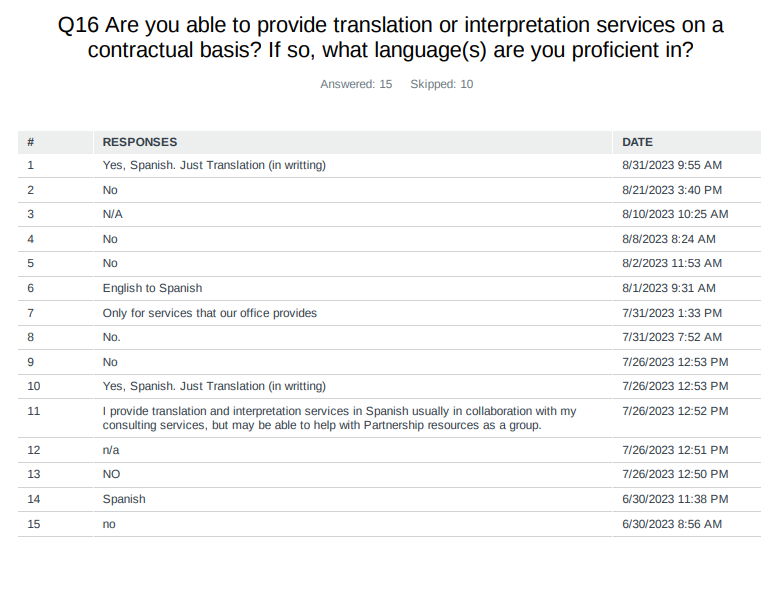 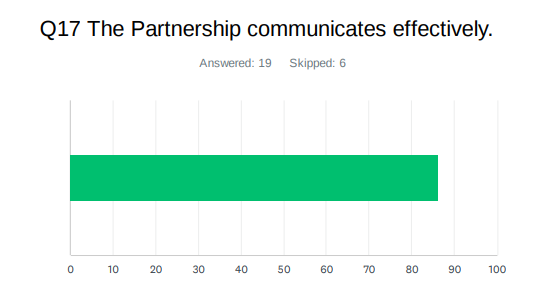 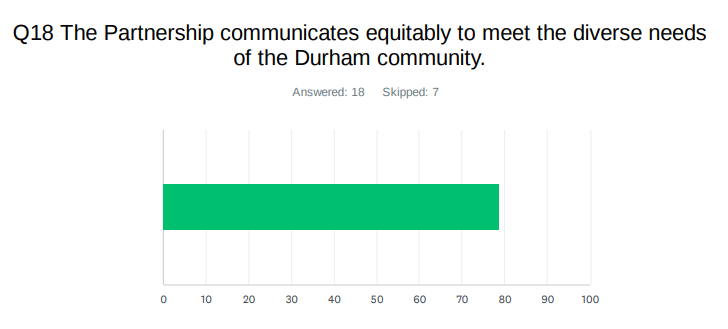 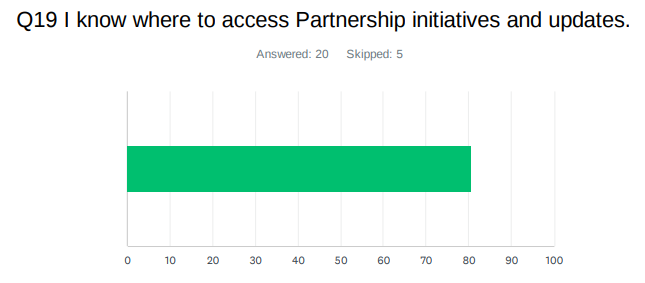 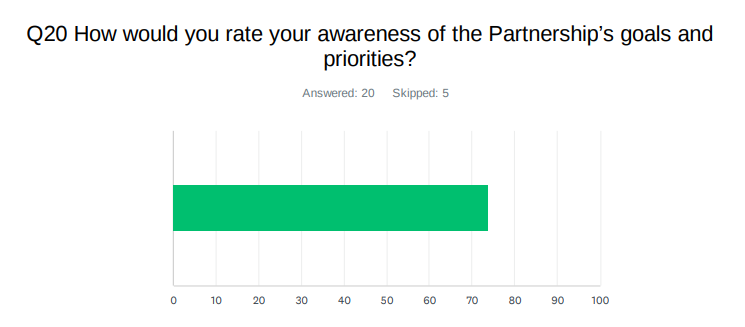 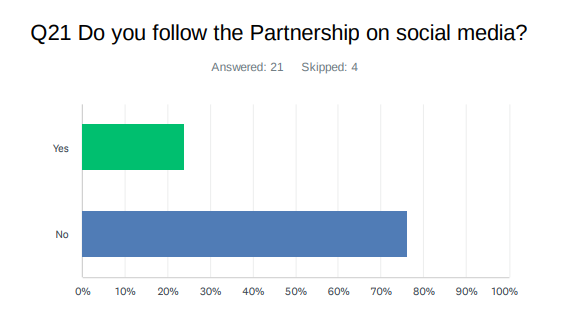 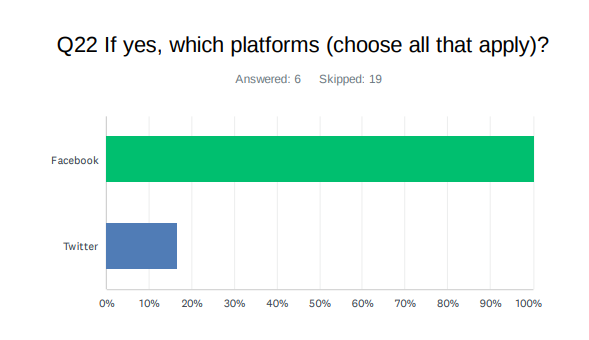 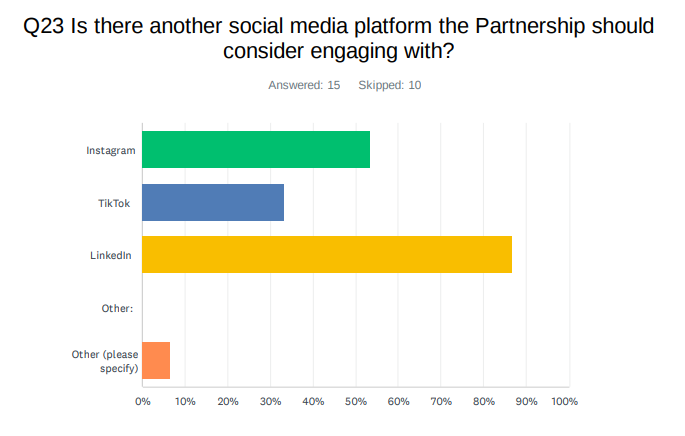 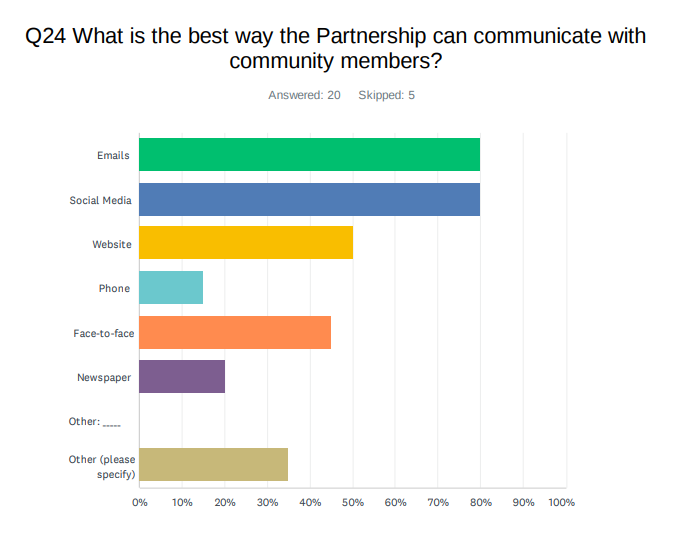 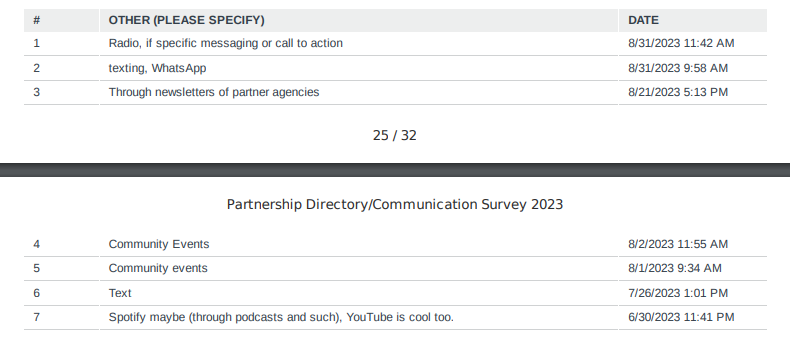 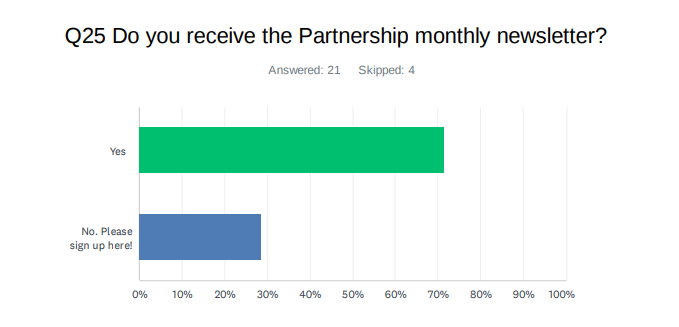 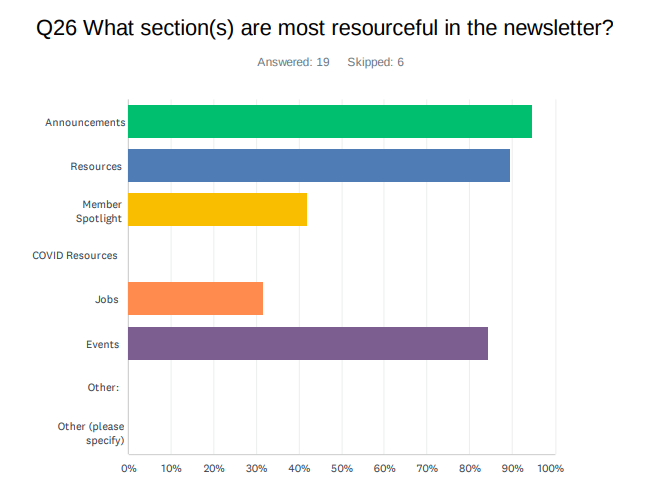 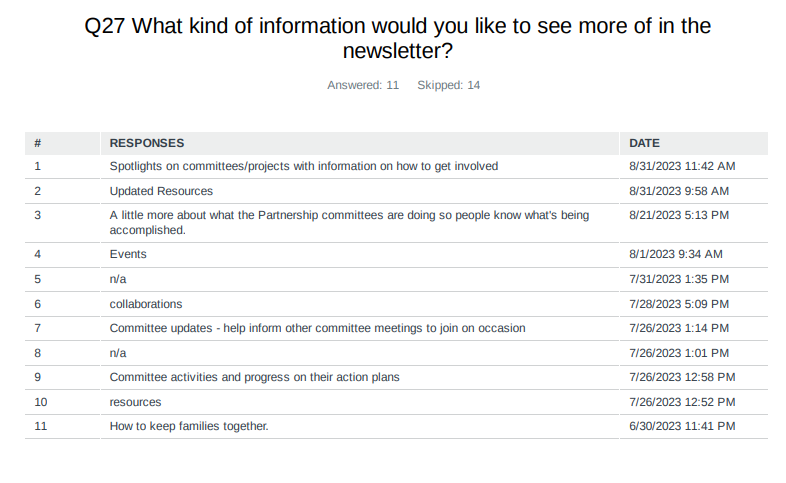 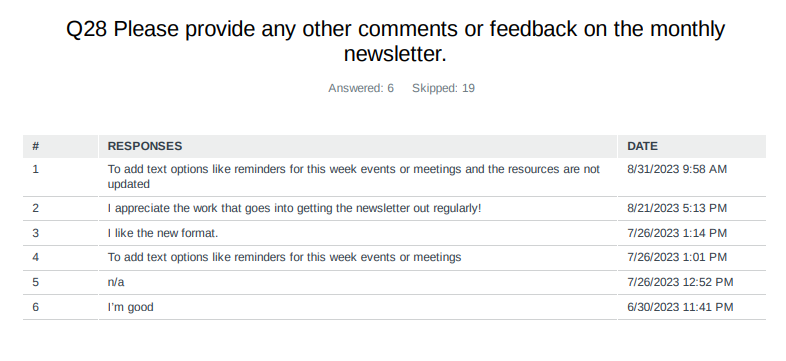 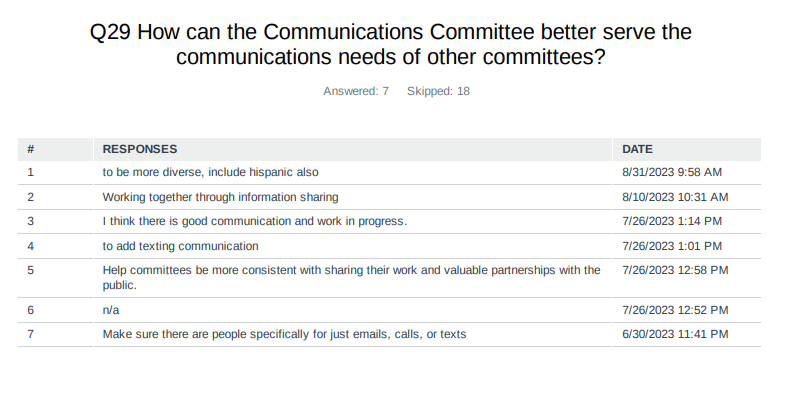 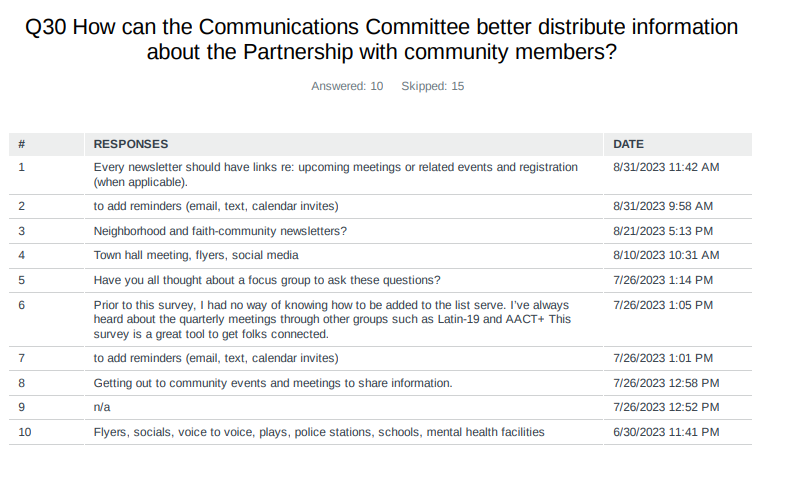 Feedback and Observations?